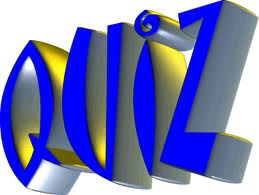 Agenda
Map Quiz
Collect HMWK
Review: Read topics discussed last class
American Revolution
America the Story of us
The Third Estate
Notes
HMWK DBQ: Causes of French Revolution
[Speaker Notes: I didn’t do the map quiz just put it up their so they study! I did it next class!]
Objectives
Understand the importance of the American Revolution on the world’s history.

Understand what the third estate was and why they weren’t happy.
Locations
India
Egypt 
Crimean Peninsula
Moscow
Austria
Brazil
Mexico
Belgium
Great Britain
Haiti
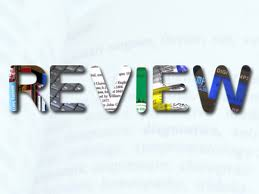 Review
Read topics

Discuss Homework.

Listen to Adam Smith song.
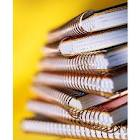 American Revolution
America the Story of Us

Complete viewing guide (in notebook)
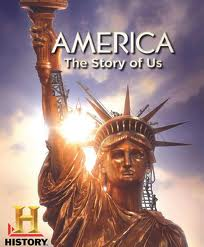 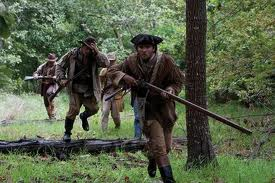 Read American Revolution
Underline.
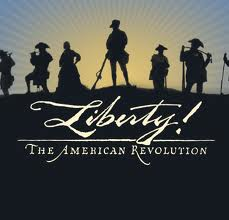 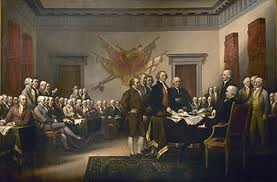 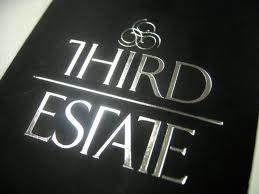 Third Estate
Enlightenment started in France but hadn’t changed much.

Under the Ancien Recime there were 3 classes in France
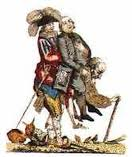 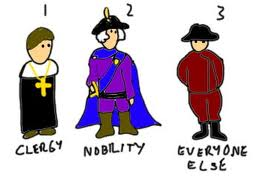 Social Hierarchy
Prior to French Revolution

3 classes called estates:
First Estate: clergy
Second Estate: nobility
Third Estate: Everyone else/commoners
What’s the problem…
Clergy and nobles (1st/2nd Estate) made up 2% of the population

Owned 33% of all land in France

Paid little to no taxes
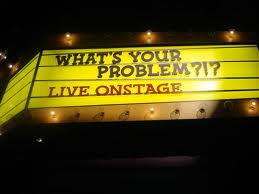 Third Estate
Made up 98% of the population

Included the middle class

Paid nearly ALL the taxes
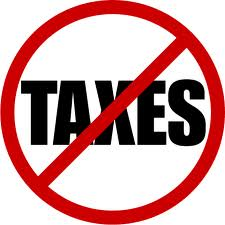 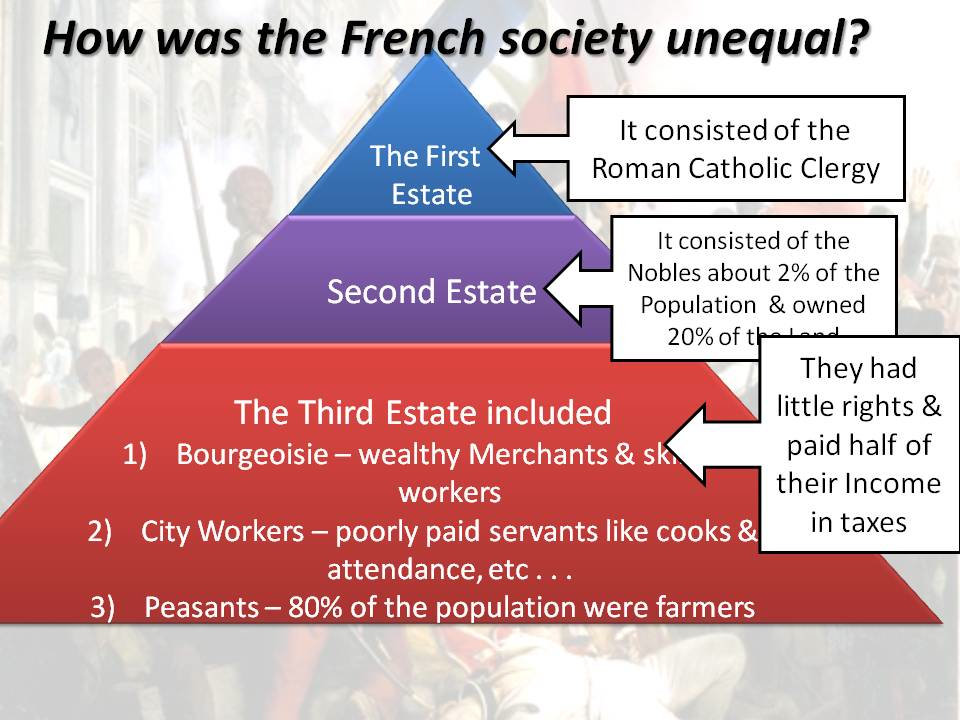 Biggest Problem
Third Estate had not say in government


Many couldn’t afford food.
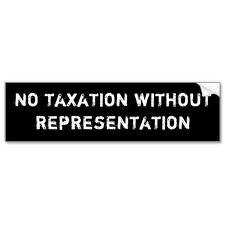 HMWK- DBQ
Causes to the French Revolution

Intro to essay writing (get used to it!)
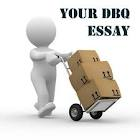